МБОУ «Буртинская средняя общеобразовательная школа»
«Приготовление 
горячего завтрака 
в школьной столовой»
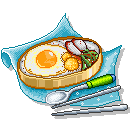 Профессия повара очень хорошая и полезная.
Повар может из простых продуктов приготовить вкусное блюдо.
Повара нужны везде!!! 
В больницах, детских садах, в школах, там, где без них нельзя. Профессия повара очень трудная и ответственная.
Спасибо нашим поварам!
Швырченкова А.Л., Султанова А.И.
Каша – матушка наша
На столе дымится каша, 
Где большая ложка наша?
С кашей будем мы дружить,
Лет до ста мы будем жить!
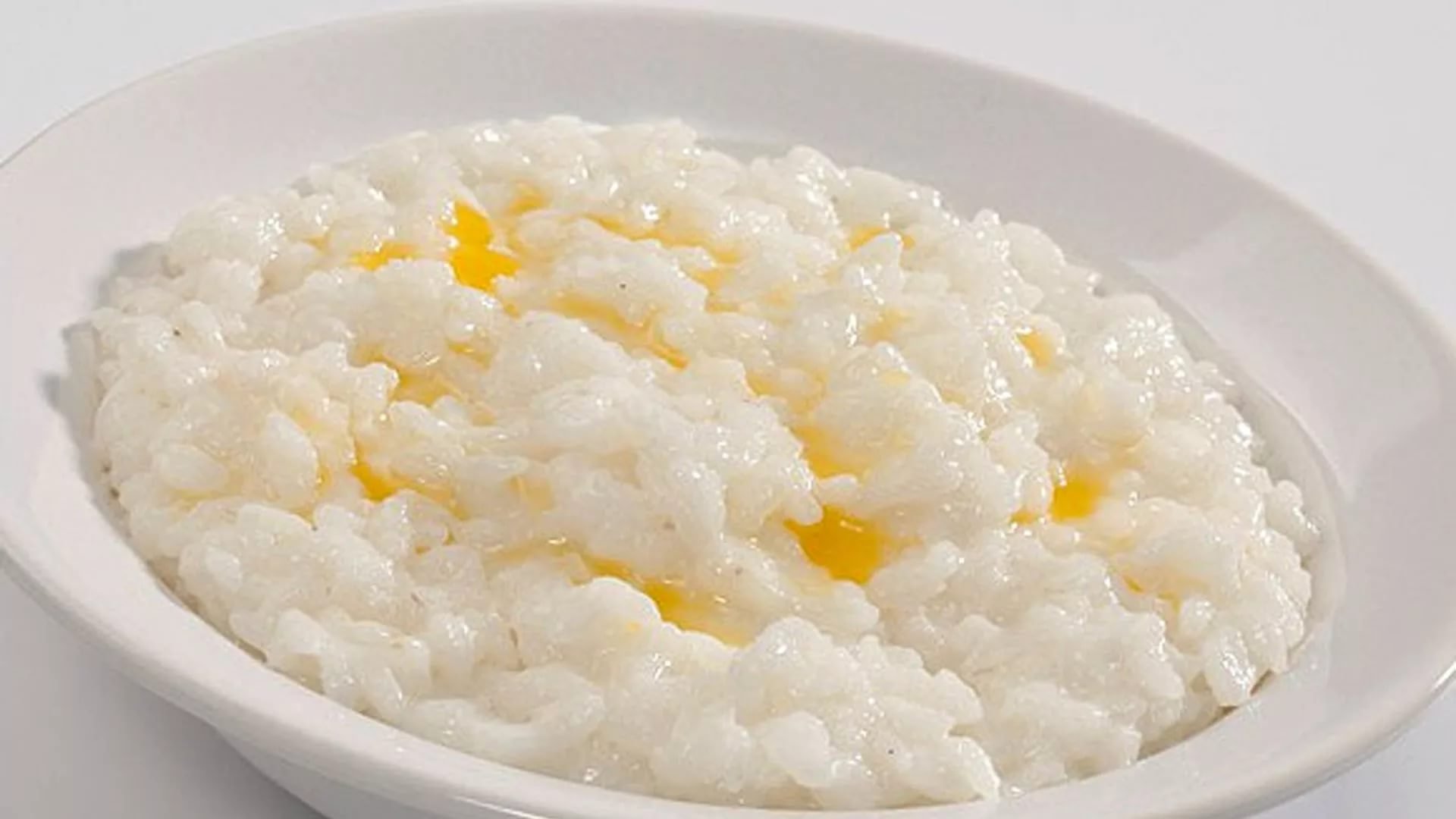 Процесс приготовления каши
Готовим крупу
Технологическая карта каши «Дружба»
Содержит небольшое количество жиров.
 Это настоящий кладезь витаминов. 
В её составе имеются витамины В и Е, минералы, аминокислоты, важные макро – и микроэлементы.
Выливаем молоко
Кипящую смесь засыпаем крупу, при быстром помешивании
Каша готова,
 приятного аппетита!
В каше сила,
В каше смелость,
В каше русская душа!
Каша молодость и честность,
Каша очень хороша!